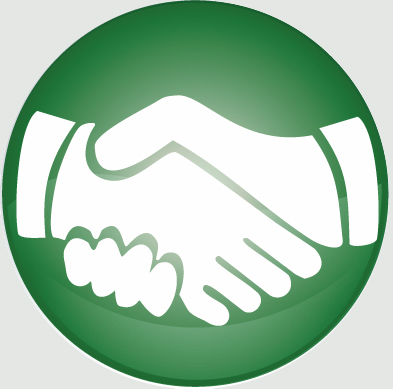 Муниципальное бюджетное образовательное учреждение
«Средняя общеобразовательная школа № 14» 
имени А.М.Мамонова
СЛУЖБА ШКОЛЬНОЙ МЕДИАЦИИ
СЛУЖБА ШКОЛЬНОЙ МЕДИАЦИИ
Это новый подход к разрешению и предотвращению спорных и конфликтных ситуаций на всех уровнях образовательного процесса.
Восстановительная медиация – это процесс, в рамках которого участники с помощью беспристрастной третьей стороны (медиатора) разрешают конфликт.
Медиатор создает условия для восстановления способности людей понимать друг друга и договариваться о приемлемых для них вариантах разрешения проблем, возникших в результате конфликта.
СЛУЖБА ШКОЛЬНОЙ МЕДИАЦИИ
Медиация – 
это встреча людей за столом переговоров
Цель МЕДИАЦИИ
Создание благоприятного морально -психологического климата в образовательной организации.
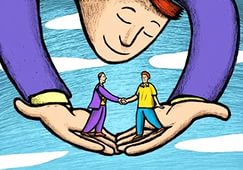 Миссия службы ШКОЛЬНОЙ МЕДИАЦИИ
Создание альтернативного пути разрешения конфликтов;
Конфликт превращается в конструктивный процесс;
Приобретаются навыки активного слушания, лидерства и 
     другие полезные коммуникативные умения;
Улучшаются взаимоотношения среди детей и взрослых;
Развивается чувство ответственности за свой выбор и решения, 
   а также усиливается чувство личной значимости.
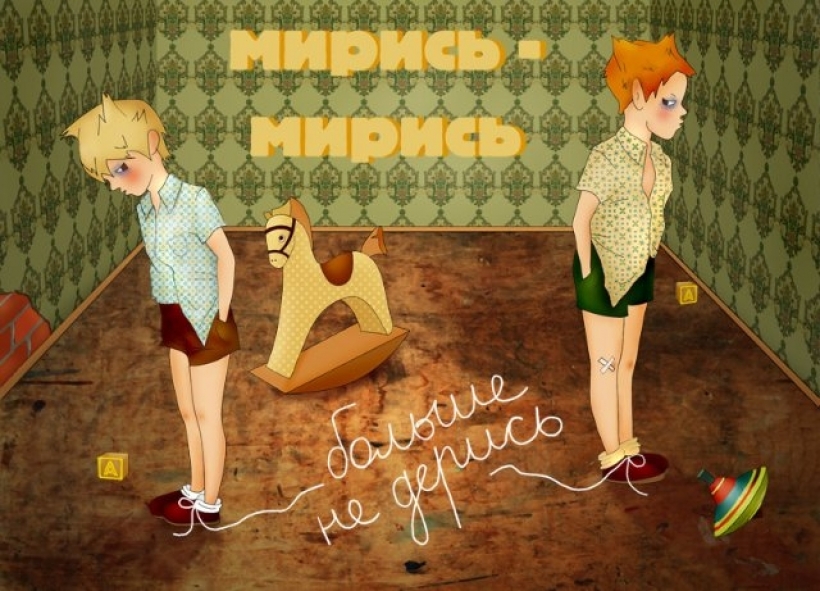 Основные принципы восстановительной медиации
Добровольность участия сторон
Конфиденциальность процесса медиации
Равноправие сторон
Ответственность сторон и медиатора
Заглаживание вреда обидчиком
Нейтральность медиатора
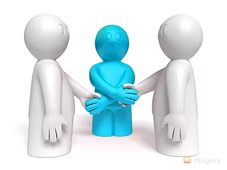 СЛУЖБА ШКОЛЬНОЙ МЕДИАЦИИ
ПРИМИРЕНИЕ – деятельность, направленная на преодоление последствий правонарушения, где усилиями нарушителя и потерпевшего: 
- достигается взаимопонимание по поводу произошедшего, причин его вызвавших и последствий для потерпевшего;
- вырабатывается и исполняется соглашение о возмещении ущерба причиненного потерпевшему.
СЛУЖБА ШКОЛЬНОЙ МЕДИАЦИИ
ПРИМИРИТЕЛЬНЫЕ ВСТРЕЧИ (ПРОГРАММЫ ПРИМИРЕНИЯ) проходят в специально созданных условиях (в присутствии нейтрального лица – ведущего программ примирения) способствующих позитивному эмоциональному реагированию сторон конфликта. Когда психологические барьеры обиды и ненависти ослаблены, стороны могут более конструктивно обсудить условия исправления сложившейся ситуации.
СЛУЖБА ШКОЛЬНОЙ МЕДИАЦИИ
ПРИМИРЕНИЕ ВЕДЁТ К:
-восстановлению добрых отношений между людьми, 
предотвращению эскалации насилия и жестокости;
-повышению роли общественности в поддержании правопорядка.

ДЛЯ ПОСТРАДАВШЕГО ПРИМИРЕНИЕ ЭТО:
-возможность получить возмещение ущерба;
-психологическое облегчение;
-поддержка общественностью и признание несправедливости произошедшего;
-получение ответов на такие болезненные вопросы «почему это произошло со мной?», «что я сделал не так?» и т.д. 
-проявление человечности и благородства в виде прощения.
СЛУЖБА ШКОЛЬНОЙ МЕДИАЦИИ
ДЛЯ ПРАВОНАРУШИТЕЛЯ ПРИМИРЕНИЕ ЭТО:
-понимание реальных последствий своих преступных действий;
-осознание деятельной ответственности за свои неправильные поступки;
-прекращение или смягчение наказания.

ДЛЯ ОБЩЕСТВА ПРИМИРЕНИЕ ЭТО:
-возвращение части полномочий от государства, для собственного самоопределения;
-возрождение и укрепление национальных традиций миротворчества и сострадания;
-возможность гражданам в некоторых вопросах самостоятельно формировать оценку происходящего, устанавливать гуманную справедливость, вырабатывать и реализовывать нормы общежития;
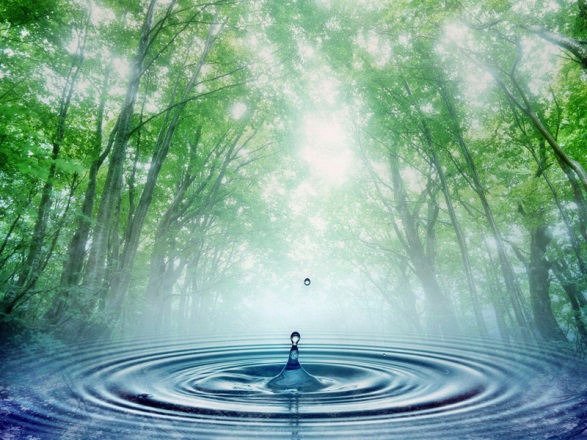 Если вам в школу идти не охота,
Если вы в классе боитесь кого-то,
Если у вас телефон отобрали,
Если у вас что-то взяли, сломали,
Если вам гадости наговорили 
Или насилие к вам применили, 
Вышел конфликт в школе с учителями, 
Стали родители ссорится с вами…
Вы в СШМ приходите к нам смело, 
Мы вам поможем решить ваше дело!!!
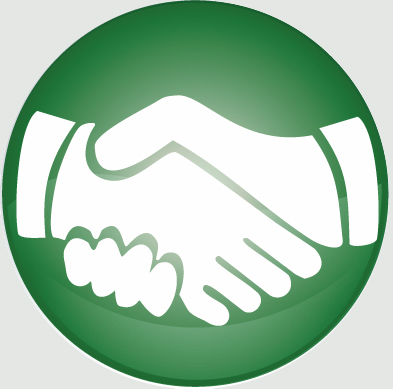 Муниципальное бюджетное образовательное учреждение
«Средняя общеобразовательная школа № 14» 
имени А.М.Мамонова
СЛУЖБА ШКОЛЬНОЙ МЕДИАЦИИ